McCoys Creek- the time is right
Not only hurricanes, but every heavy rain event presents a problem
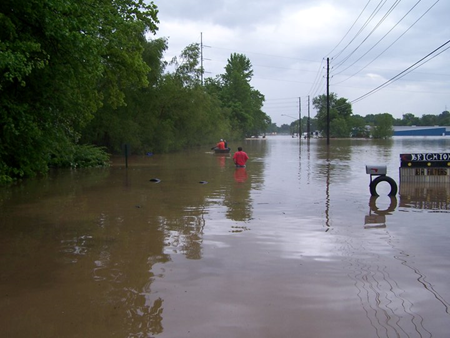 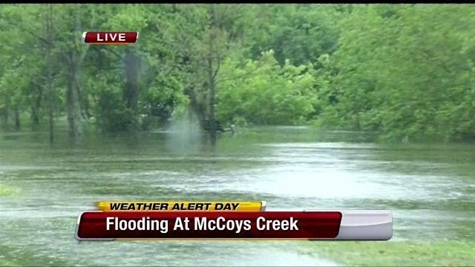 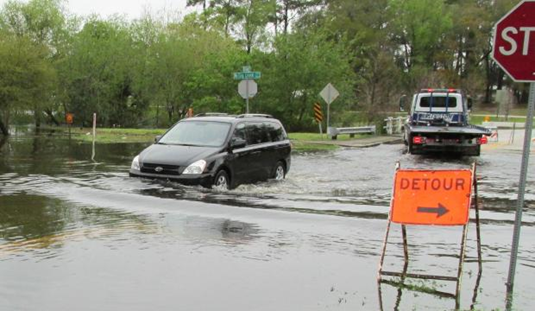 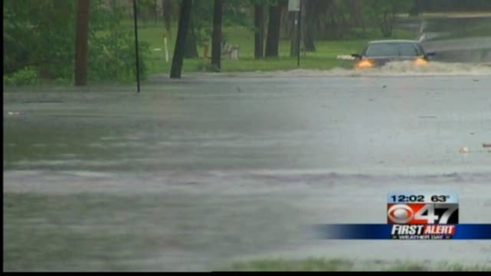 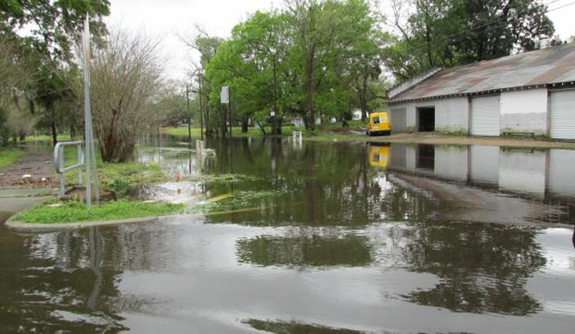 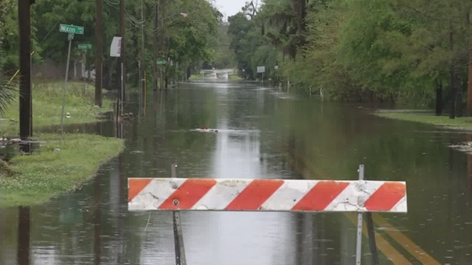 A decade old Stormwater Management and Flood Mitigation Plan- defined two independent sections (E and W of Myrtle) with independent projects and benefits
The Local Mitigation 
            Strategy                      	 lists this project as the #1 Jacksonville Project
Cleanup & re-stabilization of the creek banks  (as well as adjacent parcels) is required by our Ash Clean-up agreement
The greenway trail is our priority project at the TPO and in our CIP
The Vision- west of Myrtle(think Atlanta Beltline)
Before
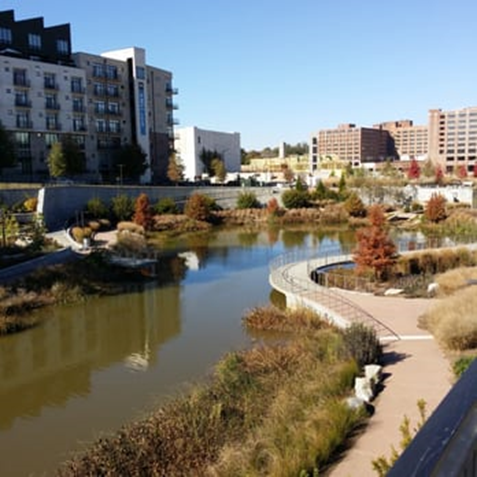 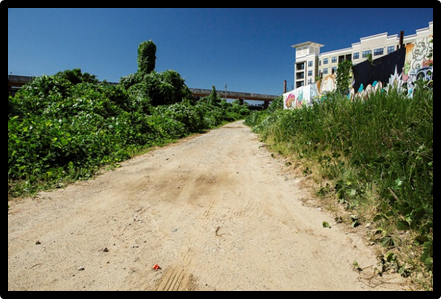 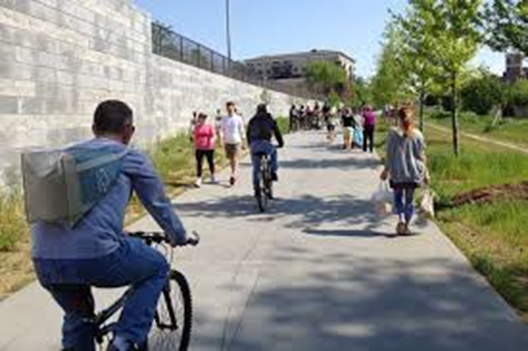 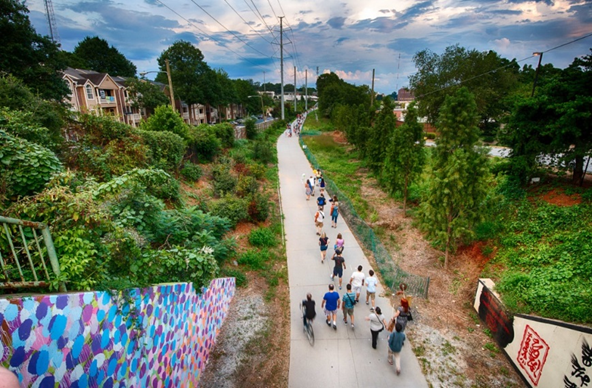 After
The Vision East of Myrtle(Think San Antonio waterfront)
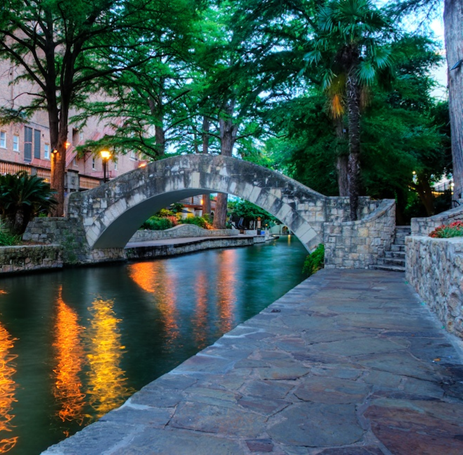 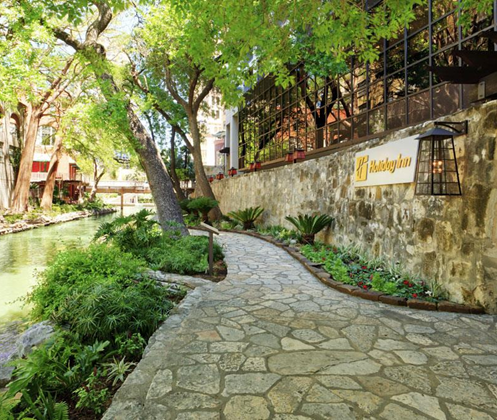 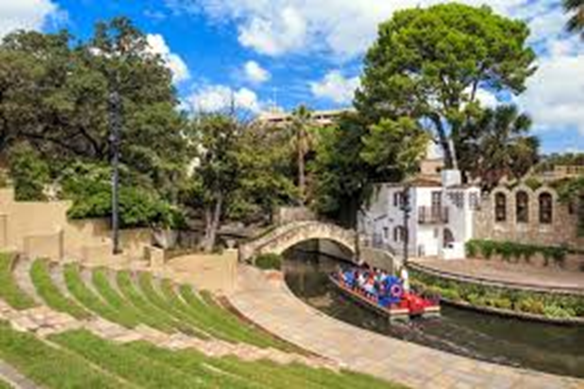